Министерство образования и науки Республики Бурятия
Муниципальное казенное учреждение районного управления образования
Муниципальное бюджетное  общеобразовательное  учреждение 
Усть-Киранская средняя общеобразовательная школа-интернат
Научно-практическая конференция «Шаг в будущее»
Секция «Оздоровительная культура»
«Семья залог здоровья»
Выполнила: Осеева Олеся
ученица 9  класса
МБОУ «Усть-Киранская СОШ-И»                                                  
                                                                                            Научный руководитель: 
                                                         Черноярова  В.Г., учитель физической культуры
МБОУ «Усть-Киранская СОШ-И»
2017г
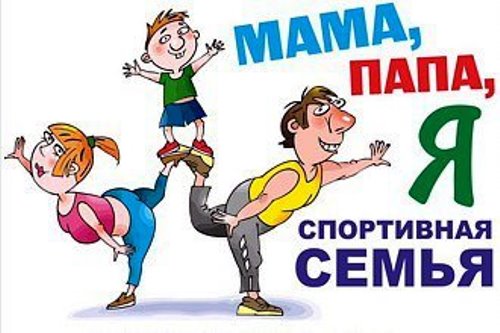 Гимнастика, физические упражнения, ходьба должны прочно войти   в повседневный быт каждого, кто хочет сохранить работоспособность, здоровье, полноценную и радостную жизнь.
                                                                                                                                    Гиппократ
Нужно всегда помнить, что здоровье – великое благо и достояние всего общества. Недаром народная мудрость гласит: «Здоровье – всему голова!» Быть здоровым это счастье для каждого человека. Некоторые семьи о здоровье не думают. Как правило, молодость и здоровье сопутствуют друг другу. Но чем старше становится человек, тем больше начинает понимать, какое это благо – здоровье, и тем больше начинает ценить его.        Семья – это коллектив единомышленников. Все члены семьи должны неуклонно соблюдать правила, от которых зависит их здоровье. Нужно всегда помнить, что главное в занятиях физической культурой, спортом – систематичность и регулярность.        В совместных семейных занятиях физкультурой кроются огромные возможности и для повышения воспитательного потенциала семьи, улучшения отношений родителей с детьми.      Физкультура и спорт раскрепощают родителей и детей, увеличивают «потенциал доверия» семьи.
Актуальность данной работы заключается в том, что проблема, затронутая мною в данной работе, актуальна, ведь для того, чтобы  дети росли физически здоровыми и готовыми к современной жизни, необходимо, чтобы они с детства были приобщены к физкультуре и спорту.  В поиске ответа на вопрос: Нужно ли заниматься физкультурой в семье?  Семья в жизни человека занимает важное место. В семье человек растет, развивается, формируется его характер. Важную роль в формировании личности человека играют традиции семьи. 
Цель: выяснить, как жители нашего села относятся к физкультуре в семье и  познавательной сферы детей в процессе исследования спортивных традиций семьи.
Задачи:
Изучить  существующую литературу по теме: «Семья и физическое воспитание детей»;
  Выделить основные особенности роли семьи в физическом воспитании детей;
  Провести социологический опрос среди  жителей села Усть-Киран с целью выяснения их отношения к физкультуре в семье.
  Проследить успеваемость учащихся 8-9 классов и статистику учета заболеваний  детей;
Методы исследования: 
     Изучение литературы;
  Сбор информации;
   Опрос, интервью;
  Самонаблюдение;
  Работа с интернет ресурсы;
  Анализ  и обобщение полученных данных.
Гипотеза: если развитию  физической культуре в семье уделять внимание, то это способствует формированию интереса к занятиям физкультурой. 
   Я считаю, что личный пример родителей влияет  на приобщение детей к занятиям спортом.
Объект исследования – занятия физкультурой в  семье
Предмет  исследования – семьи учащихся  средних классов.
Практическая значимость работы: Работа носит не только познавательный характер, расширяет кругозор и имеет большую практическую ценность, так, как семья в жизни человека занимает важное место.
Физическая  культура в семье
Все мы прекрасно знаем, что воспитание детей происходит не только в дошкольных и школьных детских учреждениях, но и дома, в семье. Именно поэтому в каждой семье, желающей вырастить здоровых и умных детей, необходимо заботиться об их правильном физическом развитии. 
          Но взрослые должны контролировать физическое состояние не только своих детей, но и самих себя. 
      Если вся семья будет вести правильный образ жизни, то дети будут расти здоровыми, а у их родителей будет гораздо меньше проблем со здоровьем, бабушки и дедушки будут жить дольше, не придется принимать множество лекарственных препаратов, которые, как известно, «одно лечат, а другое калечат». 
               Таким образом, чем больше семей будут культурными в физическом плане, тем здоровее и умнее будет население всей нашей страны в целом.
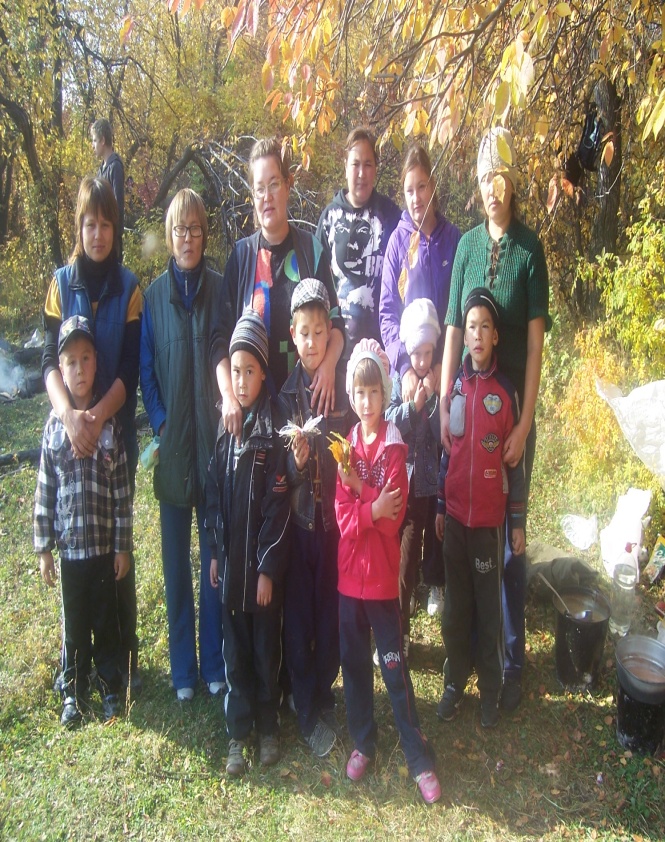 Для исследования  моей работы  я взяла возраст от 10до 15 лет  средний школьный возраст – наиболее активный период в формировании двигательной активности ребенка. Основная задача в этом возрасте – развитие двигательной активности у детей. 
  Определенную часть забот о физическом воспитании ребенка берет на себя школа, но кроме школьных уроков физкультуры , физическая активность школьников должна обязательно дополняться ежедневной утренней зарядкой и двумя-тремя домашними тренировочными занятиями в неделю. 
   Семейные тренировки строятся на основе систематического выполнения предлагаемых учителем физкультуры домашних заданий или являются самостоятельными занятиями родителей с детьми. 
А мы хотим остановиться на двух составляющих:
- утренняя гимнастика;
- закаливание.
Виды физкультурных занятий в режиме дня семьи
Утренняя  гимнастика благотворно действует на весь организм, оказывая большое оздоровительное и воспитательное влияние.
      Важно всегда помнить главное правило: утренняя зарядка должна приносить только положительные эмоции, бодрость.
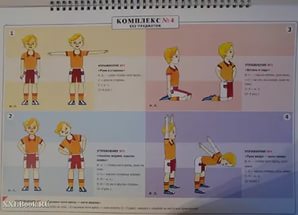 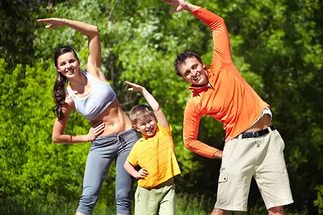 Закаливание – одна из основных составляющих физической культуры. Закаливание как средство повышения защитных сил организма возникло еще в древности. В России оно издавна было массовым. 
         В результате закаливания повышается устойчивость организма к неблагоприятным воздействиям различных погодных факторов, таких как холод, жара, сырость и других, которые плохо влияют на работоспособность и могут привести к заболеваниям.
        В совместных занятиях родителей и детей заключен большой воспитательный смысл. 
        Заложить прочный фундамент формирования здоровья, можно только в процессе серьезной совместной с семьей работы.
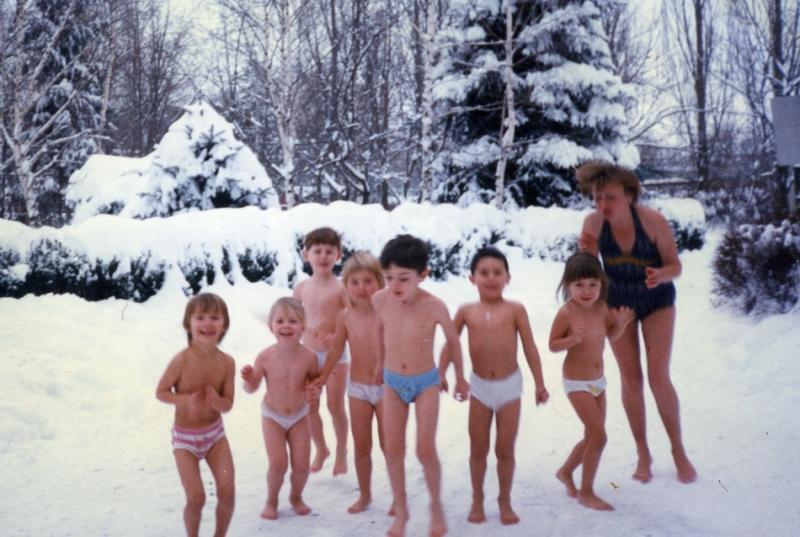 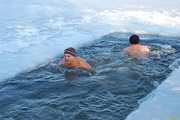 Результаты исследования
В процессе исследования данной работы было опрошено 46 семей о том, интересуются ли родители успехами своих детей по физическому воспитанию, следят ли они за выполнением утренней зарядки, за поддержанием режима дня, принимают ли родители активное участие в физическом развитии.
В результате исследования было выявлено, что только 65% из опрошенных сами занимаются спортом и вовлекают в  активное участие детей. 
Большинство детей, а это 84% ходят в секции по разным видам спорта: по волейболу, футболу, теннису, баскетболу. Только 16% детей не посещает никакой спортивной секции, где родители ограничиваются только уроками физического воспитания, которые проводятся в школах, и считают, что этого вполне достаточно.
Вывод: Ответ родителей был таков: 64% - посещают, 
36% - не посещают по разным причинам.
Вывод: 84%  семей дети придерживаются режима дня
Дети -  100%, соблюдают дома правила личной гигиены.
Вывод: утреннюю гимнастику выполняют - 80 % детей, 
20%  не делают.
Вывод:  По мнению родителей  это - 67% , необязательно проводить закаливающие мероприятия с детьми.
Провели статистику в 8-х и 9-х классах, болеют всего 11% детей, которые занимаются спортом, а у не занимающихся спортом - болеющих детей больше – 36%.
В результате этого опроса я выяснила, что большинство родителей помогают детям овладению техникой движений, укреплению здоровья, развитию физических качеств,  установлению добрых, доверительных отношений между друг другом .
«Влияние физкультуры на успеваемость»
Исследования провела в 9 классе, 90% посещают разные секции, а в 8 классе 60%. 

Я попыталась проследить успеваемость за 2 четверти в этих классах
Показатели успеваемости 8-9 классов по итогам 1-2 четверти 2015-2016 учебного года
9 класс занял 1 место по успеваемости  среди средних классов.
Роль физкультуры в моей семье.
Насколько я себя помню,  мои  родители всегда старались придумывать игры с детьми, когда мы играли на улице. 
Мои  родители сами, в школьные годы каждый из них был, чем-то увлечён  и  добились немалых результатов в спорте. И в настоящее время они всегда интересуются успехами своих детей, приходят на все соревнования и мероприятия  с нашим  участием.  
Мы  им за это очень благодарны!
Старшая сестра Анна с детьми, неоднократная чемпионка конных скачек.
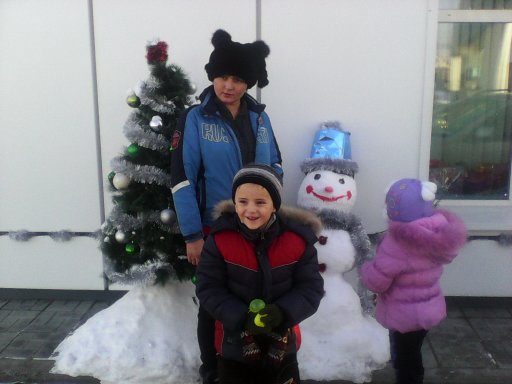 Папа – Сергей Николаевич – многократный чемпион конных скачек и  по вольной борьбе.
Мама – Туяна Владимировна –призер по волейболу, хоккею;
Братья Тимофей и Антон – чемпионы по вольной борьбе; 
Олеся – призер по волейболу и настольному теннису.
Заключение
Некоторые родители, к сожалению, ставят под сомнение ценность занятий  физическими упражнениями.  Спорт, по мнению этих родителей, дело другое. 
В ходе работы я выяснила, что участие  родителей в закаливании, обучении физическим упражнениям своих детей, а также совместные с ними тренировочные занятия   формируют у детей устойчивый интерес.  Влечение к занятиям физической культурой и спортом  совершенствуют их физическое развитие и физическую подготовку, способствуют расширению у родителей и детей общих интересов.  
И только личный пример родителей является надежным средством увлечь своих детей физкультурой и спортом. 
  Подводя итог вышесказанному, можно утверждать, что наша гипотеза о том, что если развитию физических навыков и физической культуре в семье уделять внимание, то это способствует формированию интереса к занятиям физкультурой. 
 

.
Желаем всем сибирского здоровья!!!
Спасибо за внимание!
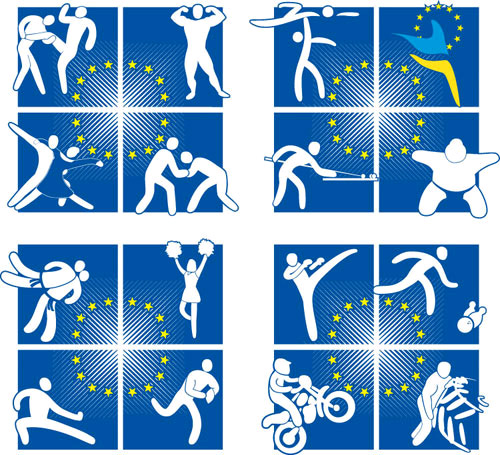